Внедрение комплекса ГТО в школе
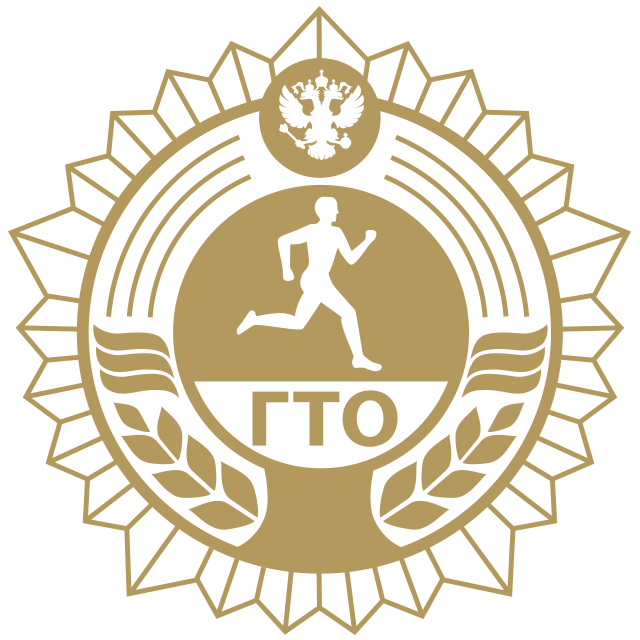 Что такое ГТО
Всероссийский физкультурно-спортивный комплекс «Готов к труду и обороне» (ГТО) -полноценная программная и нормативная основа физического воспитания населения страны, нацеленная на развитие массового спорта и оздоровление нации.
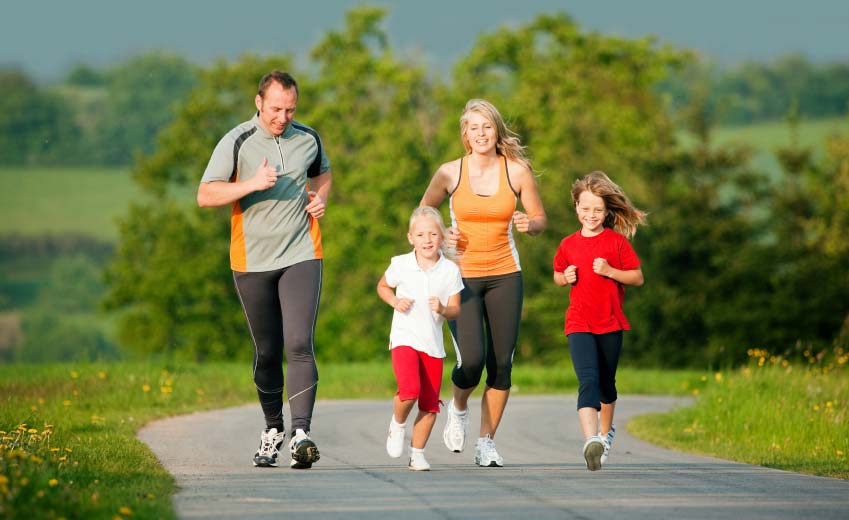 Нормативный документ о ГТО
УКАЗ 
ПРЕЗИДЕНТА РОССИЙСКОЙ ФЕДЕРАЦИИ
 В.В. ПУТИНА 
О ВСЕРОССИЙСКОМ ФИЗКУЛЬТУРНО-СПОРТИВНОМ КОМПЛЕКСЕ
"ГОТОВ К ТРУДУ И ОБОРОНЕ" (ГТО)                 от  24 марта 2014 года N 172
Цель ГТО
совершенствование государственной политики в области физической культуры и спорта; 
создания эффективной системы физического воспитания, направленной на развитие человеческого потенциала; 
укрепление здоровья граждан
Принципы
добровольность,  
доступность, 
доступ врача, 
для здоровья
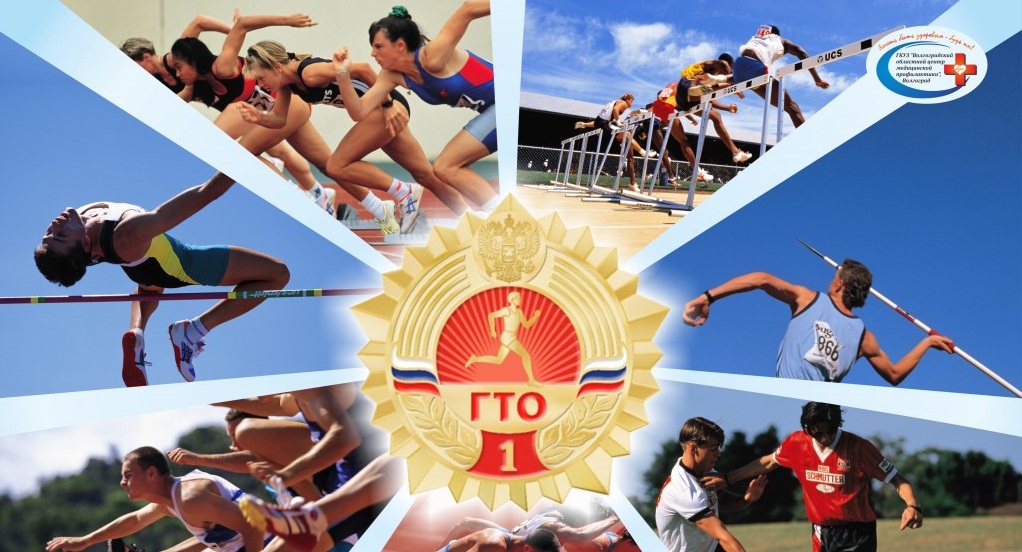 1 этап – подача заявок
- регистрация на сайте: www.gto.ru
- получение id номер : 
                     15 – 58 - 0000004
2 этап – выполнение нормативов
Сдача нормативов в центре тестирования:
 -  паспорт (св. о рождении);
 -  медицинская справка 
(или медицинская заявка из школы)
Ступени Всероссийского физкультурно-спортивного комплекса «Готов к труду и обороне»
I ступень: 1 - 2 классы (6 - 8 лет) 
II ступень: 3 - 4 классы (9 - 10 лет) 
III ступень: 5 - 6 классы (11 - 12 лет) 
IV ступень: 7 - 9 классы (13 - 15 лет) 
V ступень: 10 - 11 классы и СПО (16 - 17 лет)
Обязательные испытания
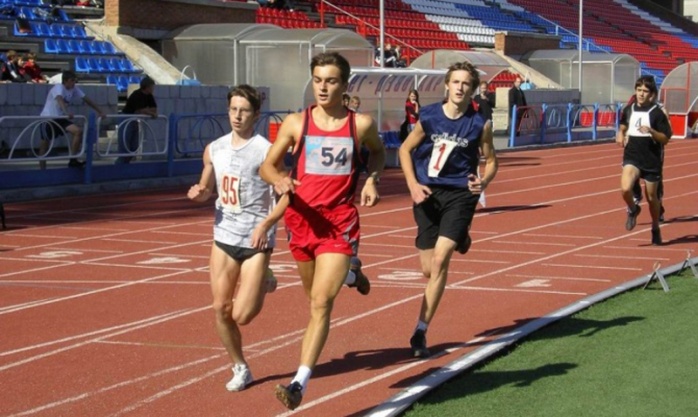 Скорость                      
 Выносливость
Сила
Гибкость
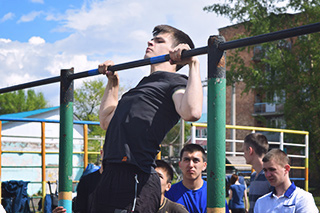 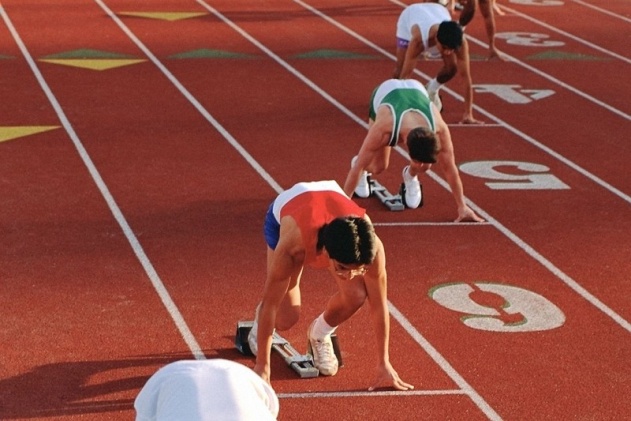 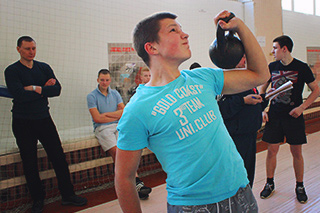 Испытания по выбору
-  Скоростно-силовые возможности                                 -  Координационные способности                                   -   Прикладные навыки
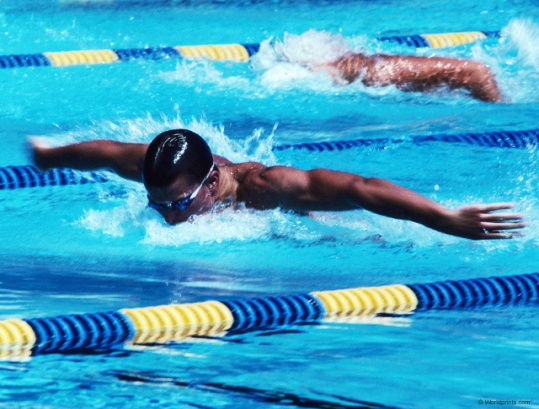 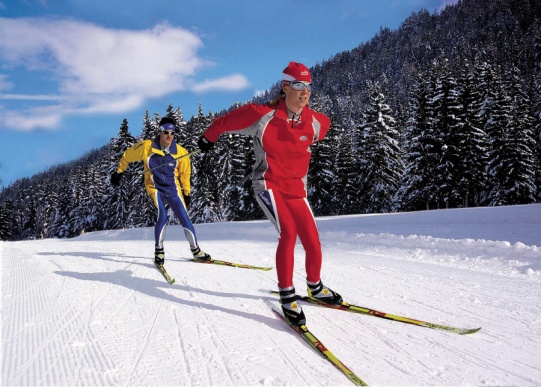 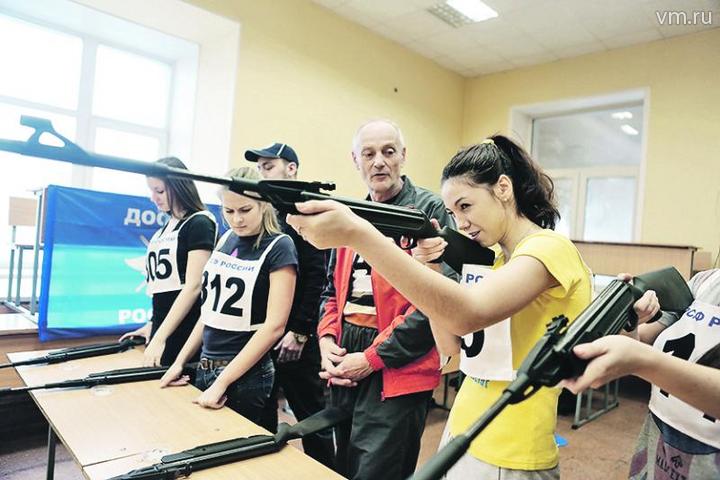 3 этап - оформление и вручение значков ГТО
Золотой – Министерство спорта РФ
Серебряный – комитет по физкультуре и спорту Пензенской области
Бронзовый   - комитет по физкультуре и спорту Пензенской области
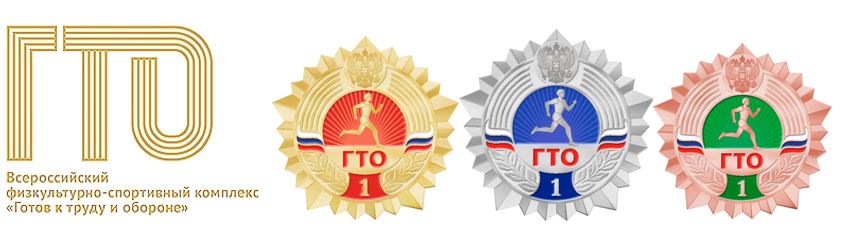 Мотивация сдачи ГТО
-  укрепление здоровья и  приобщение к систематическим занятиям физкультурой и спортом
 -  баллы к ЕГЭ при поступлении в ВУЗ 
-  поощрения материальные и нематериальные
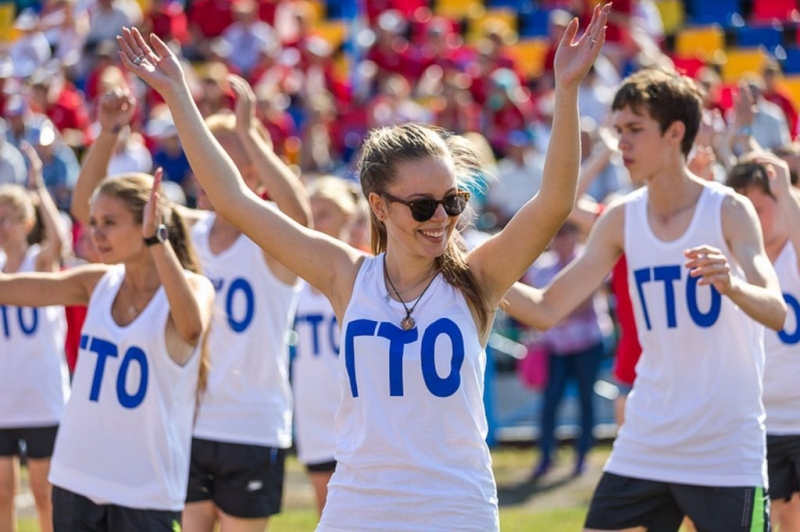